FACC-Chicago
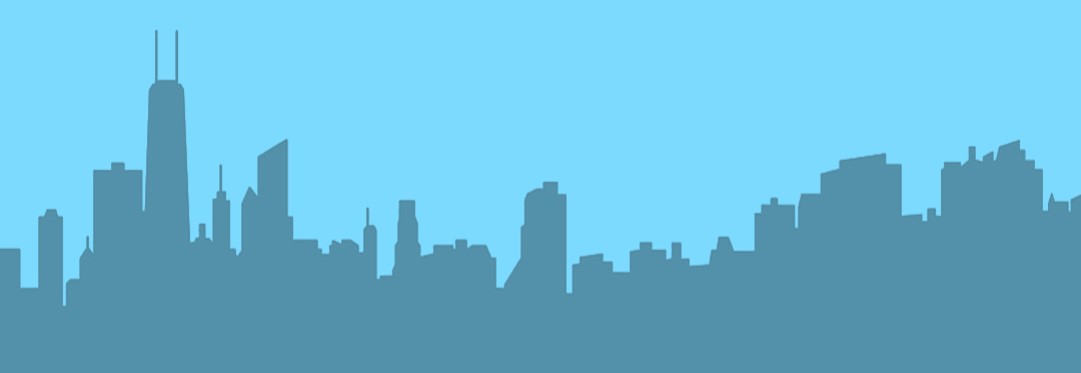 La Chambre de Commerce Franco-Américaine de Chicago (FACC-Chicago) est une organisation indépendante, binationale, à but non lucratif et qui se finance par ses offres de services, ses programmes et les cotisations de ses membres.
Mission
La FACC-Chicago a pour mission le développement des relations économiques entre la France et les Etats-Unis, en accueillant et aidant les entreprises et entrepreneurs français à s’implanter dans la région de Chicago et de Milwaukee.
SUCCEED IN CHICAGO> Nos Services
Services d’Appui aux Entreprises
La FACC-Chicago vous propose  une gamme de services conçus pour les petites et moyennes entreprises, des services d’appui adaptés à vos besoins commerciaux et à votre développement dans la région de Chicago.
Chambre de Commerce Franco-Américaine de Chicago 
FACC-Chicago
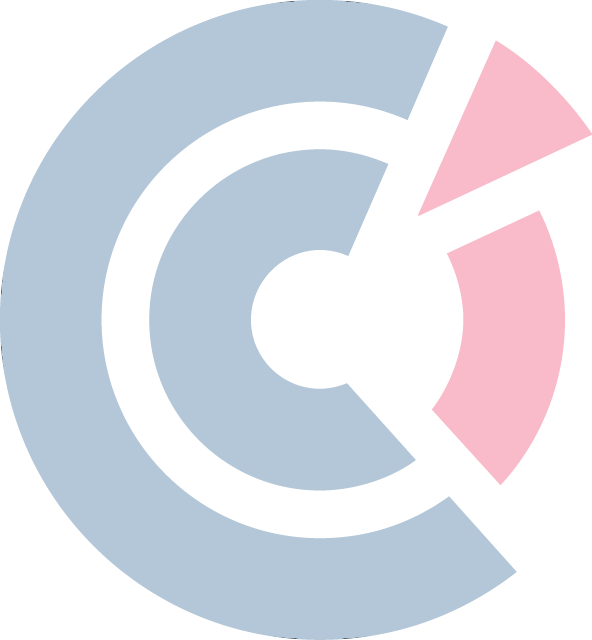 Membre du réseau CCI France International
Services d’Appui aux Entreprises
Tarifs
FACC Chicago | Trade Services
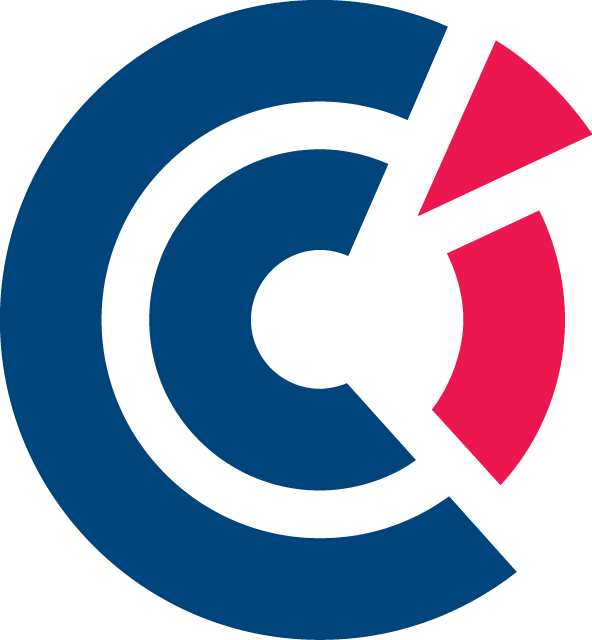 Services d’Appui aux Entreprises
Tarifs
à
FACC Chicago | Trade Services
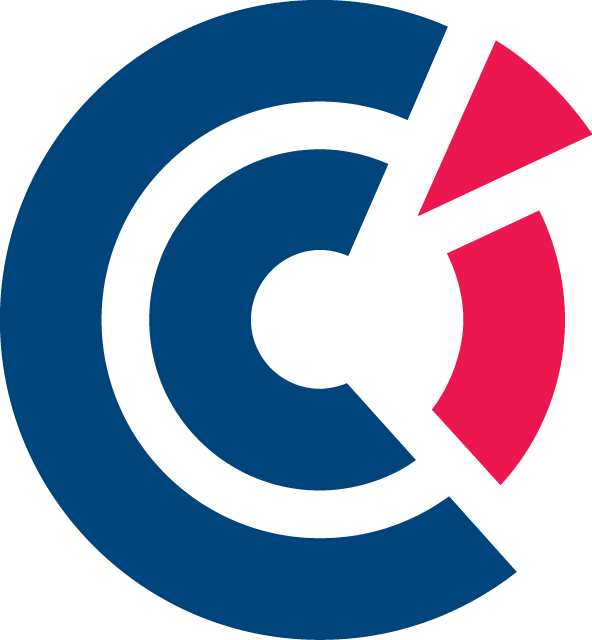 Réussissez votre implantation à Chicago. Contactez-nous
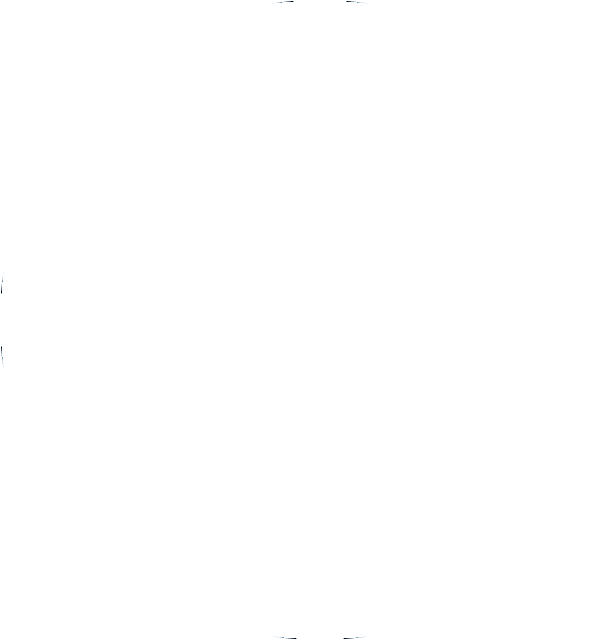 Cam
Chambre de Commerce Franco-Américaine/ French-American Chamber of Commerce FACC-Chicago 

Services d’appui aux entreprises
Alexandra ChambaronTradeServices@facc-chicago.com

Adresse: 
205 North Michigan Avenue|37th Floor
Chicago, Illinois 60601
(sur RDV uniquement)
+ 1 312. 578. 0444
www.facc-chicago.com
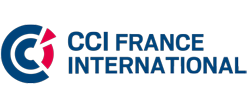 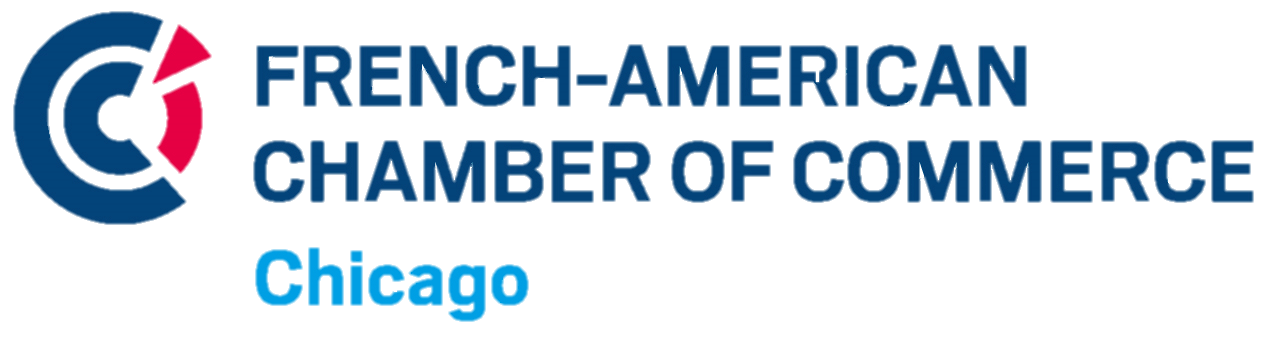 www.facc-chicago.com
FACC Chicago | Trade Services
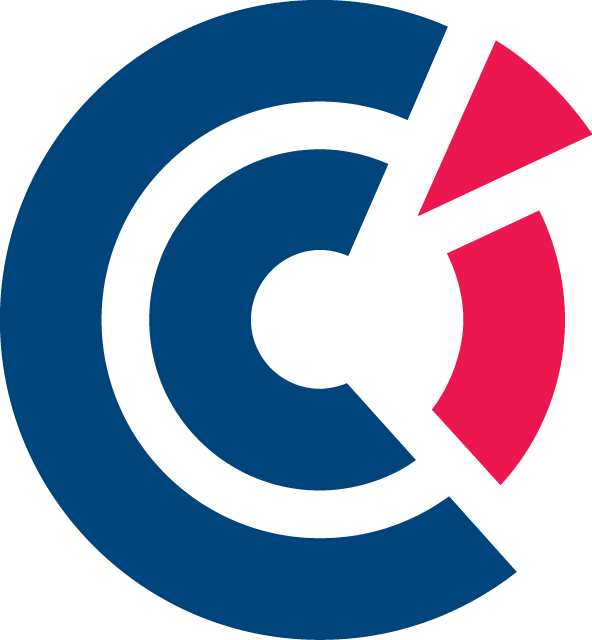